The New ACCJC Accreditation Process
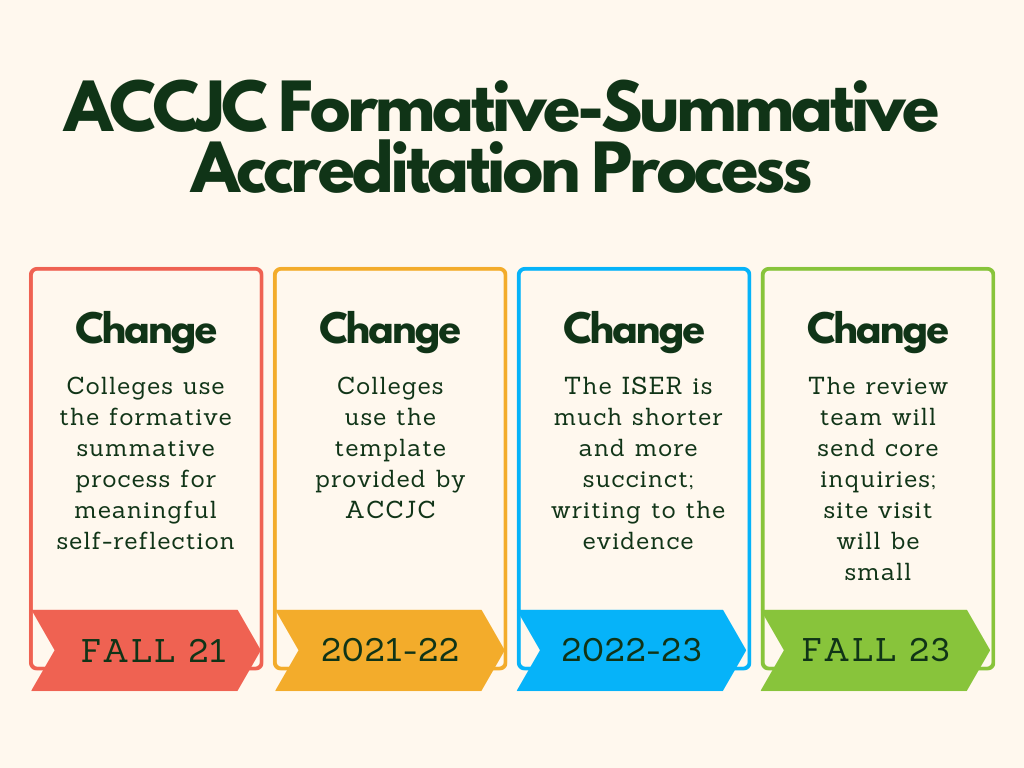 Key changes in the accreditation process result in a more meaningful self-reflection process and ISER.
Accreditation Report to President’s Cabinet | September 13,2022
The Accreditation team is providing multiple opportunities for input on the ISER:
Preparation Phase (Spring 22)
Logo design
Slogan “Weaving Our Story”
Open information forums 
Weaving Teams were formed with students, staff, faculty, and management involvement
Core Team coordinated with the School of Continuing Ed (SCE)
Weaving Team Participation (Spring 22)
Approximately 18 teams and groups were formed
Weavers wrote or edited narrative drafts
Weaving team members gathered evidence to support the narrative, made the evidence accessible, and uploaded the evidence to folders
Summer Core Team Review
Core members and one adjunct volunteer did a read-around
Drafts were changed, amended and edited
Evidence was audited
Accreditation Report to President’s Cabinet | September 13,2022
Opportunities for input on the ISER (continued):
Finishing Team Preparation/Recruitment (Fall 22)
Presentation at CPD day
Presentation at FLEX day
Consultation with Academic Senate Executive Board
Presentation to Associated Students
Presentation to Classified Senate
Approximately 90 volunteers signed up
Finishing Team Assignment and Instructions (this week)
Finishing Teams have an assigned team lead from the ILT
Finishing Teams have an assigned liaison
Teams will have training at the September 16 Open Forum
Team Leads will have one-on-one training with liaisons
Teams will review narrative drafts and evidence
Completion in this iterative process is slated for November 16, 2002
Resource Committee/Council Review (Sept – Nov 22)
Cross walk created between committees and standards (Allie)
Committees and Councils have the option to review the standards and evidence related to their committee work
Accreditation Report to President’s Cabinet | September 13,2022
Opportunities for input on the ISER (continued):

Emerging Areas of Focus discussion (Fall 2022)
Discussion in Accreditation Steering Committee

Quality Focus Essay (QFE) Discussion

Roll out to the campus and community (Spring 23)
Multiple Feedback opportunities will be given
Open Forums
SmartSheet submissions
Liaison office hours
Listening tours
Presentation to the Board of Trustees
Roll out similar to the campus
First reading: June Board Meeting
Second reading: July Board Meeting

ISER submission date = August 1, 2023
Accreditation Update to President’s Cabinet | September 13, 2022
Additional Information and Links on the Accreditation Webpage: https://www.mtsac.edu/accreditation/college_accreditation/2024/index.html
Upcoming Trainings and Information Meetings
Fall Forums
September 16, 2022 “Finishing Team Training”
October 21, 2002 “Accreditation and Distance Education (DE/DL)”
November 18, 2022 “Data Informed Decision making” 

Board of Trustees
November 12, 2022  Training with ACCJC Liaison Dr. Gohar Momjian and the Mt. SAC Accreditation Core Team
Winter 2023 | Special BOT Study Session
Accreditation Core Team: 

Kelly Fowler, VPI/ALO
Lianne Greenlee, Dean of Accreditation and Planning
Patty Quiñones, Director of Research and Institutional Effectiveness
Michelle Sampat, Acting Dean of Arts
Barbara Mezaki, Faculty Accreditation Coordinator
Allie Frickert, Faculty Accreditation Coordinator